Modern Chinese IV
KSCX04
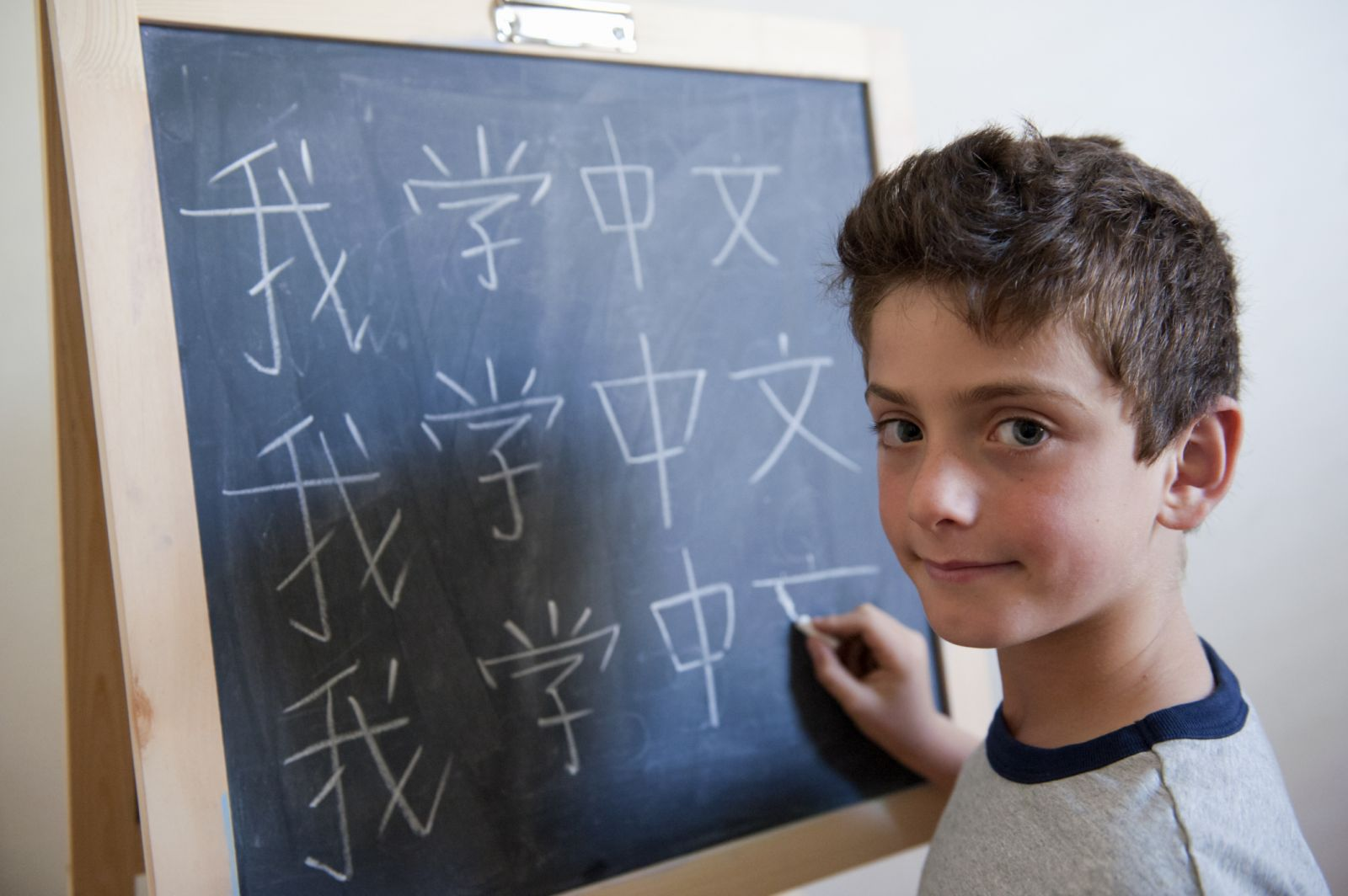 第七课 学中文
Activity
Separate groups and see pictures or vocabulary and chose correct answer.
学习
帅
开始
课文
平常
早
这么
大家
懂
晚
语法
Grammar
怎么[how, how come]
Manner of action
请你教我怎么写”懂”这个字
怎么[how, how come]
Reason or the cause of an action
你怎么没去看电影？
怎么[how, how come]
怎么
为什么
Cause or reason
Cause or reason

Bewilderment or surprise
的
Equivalent to a noun
他是一个男的[朋友]
的
Equivalent to a noun
我写了十个字，五个难的[字]，五个容易的[字]
The use of nouns and pronouns in continuous structure
If a nouns serves as the un changed subject in a continuous discourse, the later one can be omitted.
我很喜欢学习中文，[我]常常复习语法和汉字。
The use of nouns and pronouns in continuous structure
李友很喜欢学中文。李友晚上预习课文，李友复习语法、李友练习写汉字。李友常常很晚才睡觉。
李友很喜欢学中文。[李友]晚上预习课文，[李友]复习语法、[李友]练习写汉字。[李友]常常很晚才睡觉。
The use of nouns and pronouns in continuous structure
李友很喜欢学中文。她晚上预习课文，她复习语法、她练习写汉字。她常常很晚才睡觉。
李友很喜欢学中文。她晚上预习课文，[她]复习语法、[她]练习写汉字。[她]常常很晚才睡觉。
Activity
Fulfill sentence by语法 and depend the grammar usage [Manner of action or Reason or the cause of an action ]
Manner of action
这个字     怎么     写？
Reason or the cause of an action
你    怎么    才来？
Reason or the cause of an action
李友     怎么   预习语法？
Reason or the cause of an action
王朋     怎么     复习生词？
Manner of action
老师办公室    怎么    去？
Manner of action
你们   怎么   认识的？
Manner of actionReason or the cause of an action
你    怎么     来学校？
Manner of action
你是    怎么     来学校的？
Reason or the cause of an action
你    为什么   来学校？
Activity
Depend what is it by语法
Example
我写了十个字，五个难的   字   ，五个容易的   字
这一课有三个语法，两个容易的    语法   ，和一个难的   语法
我去看两个电影，一个是外国的电影。
有的汉字很难，有的   汉字   很容易。
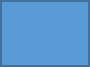 这枝笔是我的笔
這杯茶是王朋的茶
Activity
Modify the sentence by 语法
王朋很喜欢学中文。王朋常常早上练习课文、王朋晚上复习生词
王朋很喜欢学中文。常常早上练习课文、晚上复习生词
我今天很忙，我早上去看电影，我晚上去和朋友跳舞。
我今天很忙，早上去看电影，晚上去和朋友跳舞。
我今天很忙，我早上去看电影，我晚上去和朋友跳舞。
我今天很忙，早上去看电影，晚上去和朋友跳舞。
对话
Dialogue
李友
[李友跟白英爱说话]

白英爱，你平常来得很早，今天怎么这么晚？
白英爱
我昨天预习中文，早上四点才睡觉，你也睡得很晚吗？
早上 VS 上午[shàng wǔ]
早上
上午
Morning

Early morning
Morning

Later part of morning or first half od a day[before 12:00]
李友
我昨天十点就睡了。因为王朋帮我练习中文，所以我功课做得很快。
白英爱
有个中国朋友真好。
老师
大家早，现在我们开始上课。第七课你们都预习了吗？
Greeting
大家早

早

你早
早上好[China]

早安[Taiwan]
白英爱、李友
预习了。
老师
李友，请你念课文。
...
念得很好。你昨天晚上听录音了吧？
李友
我没听。
白英爱
但是她的朋友昨天晚上帮她学习了。
老师
你的朋友是中国人吗？
李友
是。
白英爱
他是一个男的，很帅，很酷，叫王朋。
帅
Handsome

Usually young man
帅
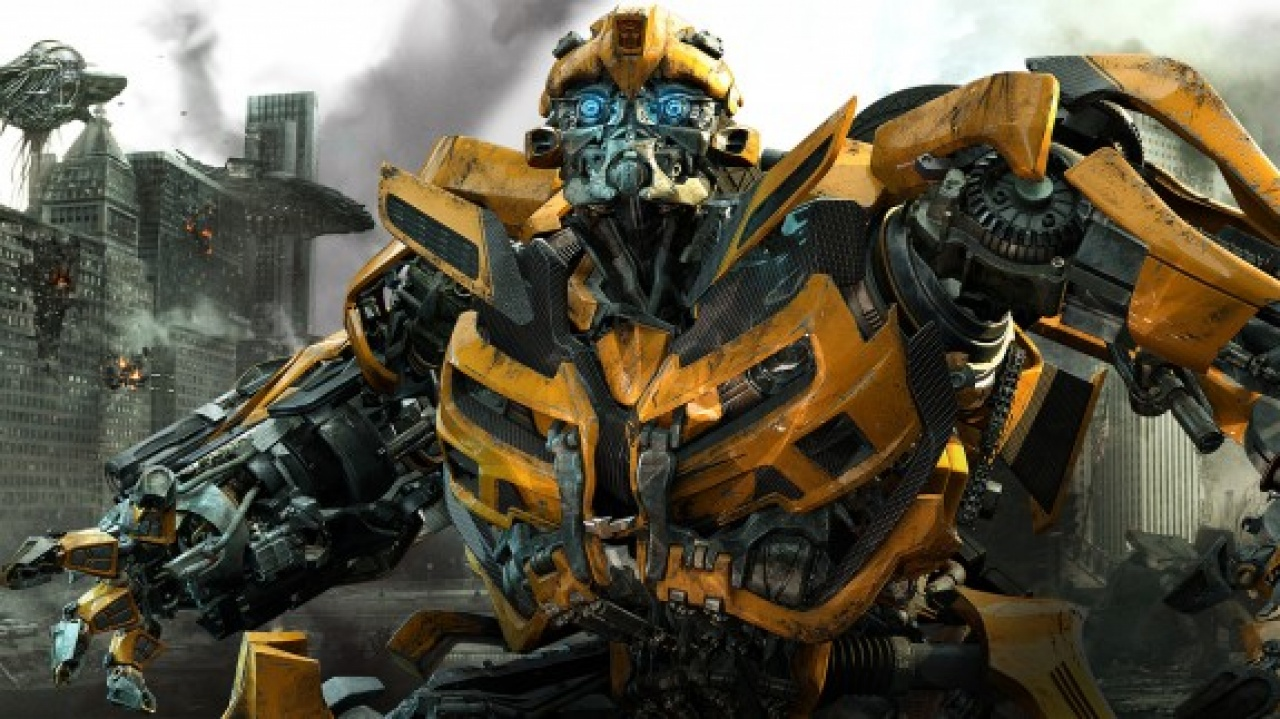 帅
For woman

漂亮[piāo liàng /pretty]

美丽[měi lì /good-looking]
Activity
Answer questions
对
不对
白英爱常常来得很晚
白英爱早上四点才睡觉
白英爱因为复习中文，早上四点才睡觉
李友睡的很晚，因为她要练习中文
李友昨天晚上十点睡
李友和白英爱今天学习第七课
白英爱和李友预习了第七课
李友念课文念的很好，因为她昨晚听录音
王朋是中国人
白英爱说王朋很帅、很酷
白英爱喜欢王朋
Culture highlight
汉字
简体字
繁体字
Simplified Chinese

Used in Chinese
Traditional Chinese

Used in Taiwan, Hong Kong and Singapore
汉字
简体字
繁体字
学习
學習
张
張
难
難
毛笔[máo bǐ ]
Traditional Chinese writing tool

Also called writing brush
文房四宝[wén fáng sì bǎo ]
笔
紙
墨[mò/ink] 
砚[yàn/ink stone]
https://www.youtube.com/watch?v=0DHuccskoi4

https://www.youtube.com/watch?v=Dd4Q_G2kVV4

https://www.youtube.com/watch?v=mMLxgkpdS-U